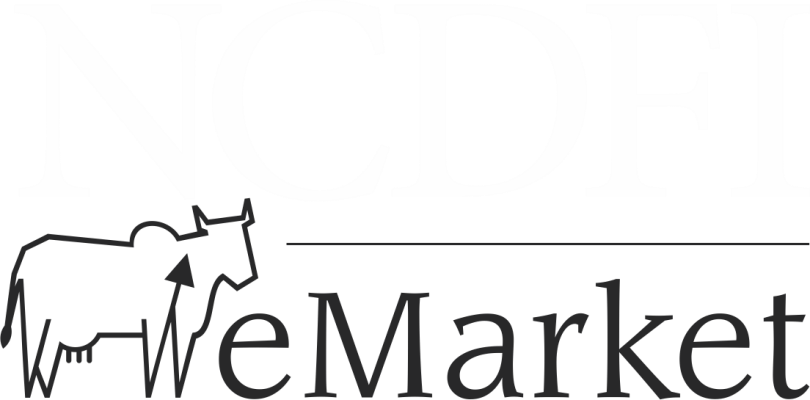 Forward Auctions
How Forward Auctions
would function
[Speaker Notes: Cover – Option – 01]
Auction Process Overview
Selected by Seller
Information, auction setup
Quantity offered, initial price
e-Portal
e-Portal
e-Portal
Sellers
Sellers
Sellers
Buyers
Buyers
Buyers
PRE- AUCTION
Places bid quantity 
(In lots)
Can observe process
AUCTION
Winning  bidder sees his winning  price & quantity
Info of winning bidder & price
POST AUCTION
www.NCDFIeMarket.com
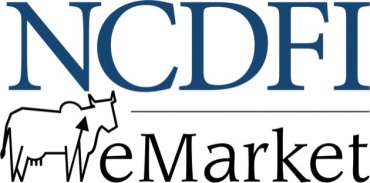 How does auction work?
The trading event managed by NCDFI
The trading process is an “Ascending Price Forward Auction”
Base price and offered quantity is announced
Bidders bid the volume, bidders do not bid price
The system increases price round by round if demand exceeds supply
www.NCDFIeMarket.com
Forward Auctions
Price Discovery
Mechanism
www.NCDFIeMarket.com
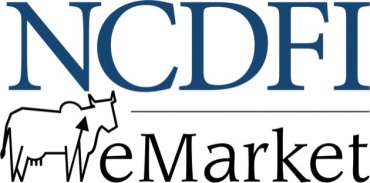 How price would be discovered?
NCDFI   follows fundamental concept of economics: Supply vs. Demand
If Demand > Supply, price increases
If Demand < Supply, price does not increase
60

40

20

0
50
40
30
Offer Qty. (MT)
Round 3 (Rs 52)
Round 1  (Rs 50)
Round 2 (Rs 51)
Demand
www.NCDFIeMarket.com
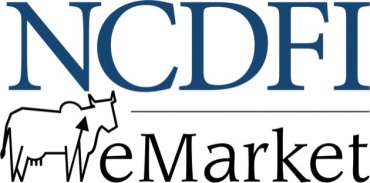 Auction Terminology
Base Price: Minimum price seller willing to sell
Maximum Offer Quantity (MOQ): Maximum quantity seller willing to sell
Minimum Match Quantity (MMQ): Minimum quantity seller needs to sell in auction
www.NCDFIeMarket.com
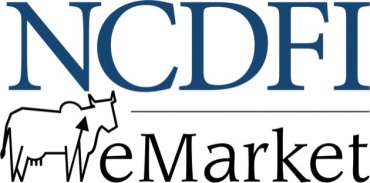 Scenario 1
Demand (MT)
Round 1 Price : Rs 50 per kg

MOQ = 25 MT

MMQ= 5 MT

Demand = 4MT in Round 1

Demand < MMQ

Auction Failed
25

20

15

10

5

0
MMQ
50 MT
Round 1 (Rs 50)
Demand
www.NCDFIeMarket.com
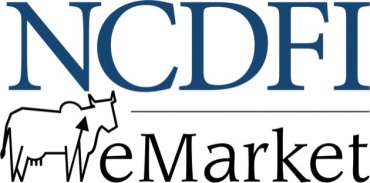 Scenario 2
Demand (MT)
Demand = 10 MT in Round 1

Demand > MMQ

Demand < MOQ

Clearing price Rs 50

Clearing Qty 10 MT
25

20

15

10

5

0
MMQ
50 MT
Round 1 (Rs 50)
Demand
www.NCDFIeMarket.com
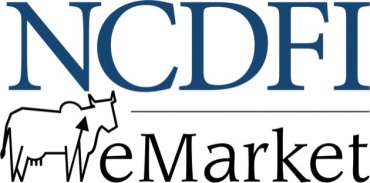 Scenario 3
Demand (MT)
35
Demand = 20MT in Round 3
Demand < MOQ





Clearing price Rs 51 for 25 MT Qty
Round 2
30
MMQ
25 MT
25
20
15
10
MMQ
5 MT
5
0
R1 (Rs 52)
R1 (Rs 50)
R1 (Rs 51)
Demand
www.NCDFIeMarket.com
Rules for Bidder
1.
2.
Bidder have to join from 
round 1.
When price increase in next round bidder can only maintain or reduce his bid volume.
www.NCDFIeMarket.com
Formula for Price Increase
Tick amount proposed to be in nearest 25 paise.
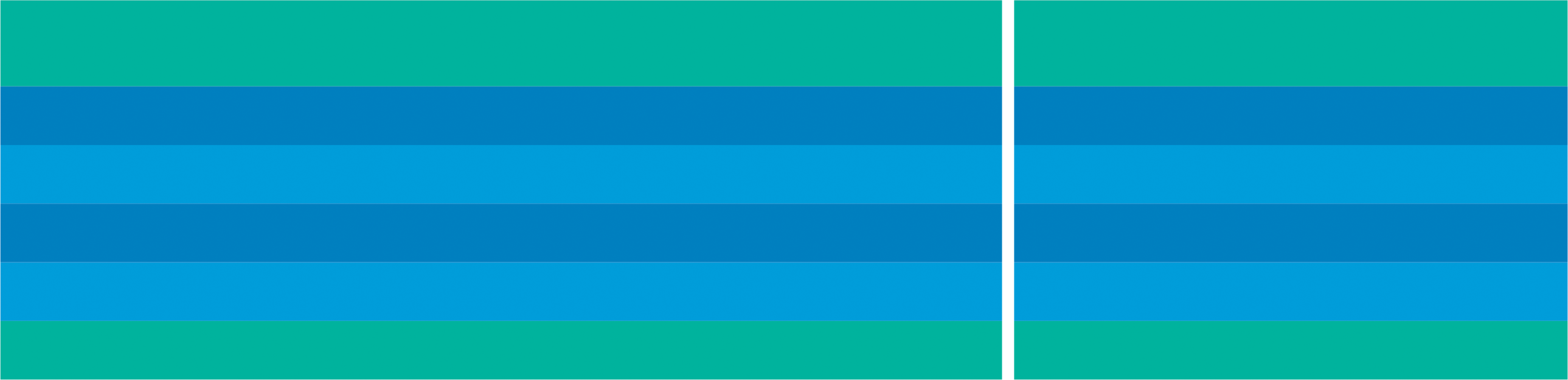 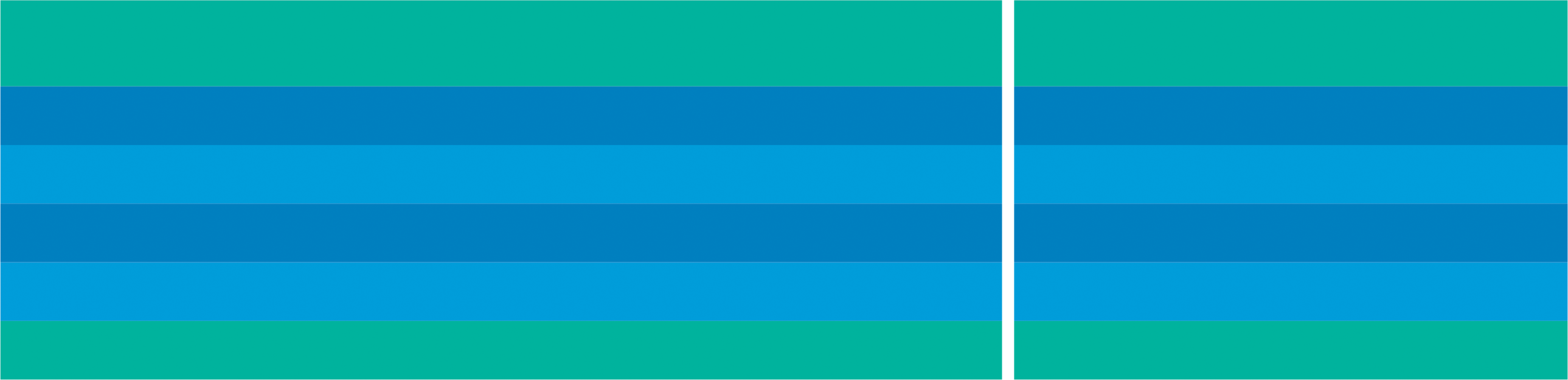 Demand/Supply Ratio
Number of ticks for price increase
>=5
>=4 and	<5
>=3 and	<4
>=2 and	<3
<2
5
4
3
2
1
www.NCDFIeMarket.com
[Speaker Notes: Inner– 02]
Seller Activities
Registration
Upload product specification subject to minimum parameters set by NCDFI
Product specification should comply with BIS and FSSAI
1
To enter Minimum and Maximum offered quantity, base price and all relevant details 1 day prior to auction date
To select participant bidders
2
3
Invoice to winning bidder
Delivery of goods
Bidder Activities
Registration
View product specification of the offered product
Verify the additional charges such as freight charges, insurance, taxes, etc.
1
Select lot size
Enter the Bid quantity for each round or Auto bid
Bidder can modify their bids any number of times during round. Only latest bid considered
2
3
After auction make payment to seller
Take delivery of goods within specified time
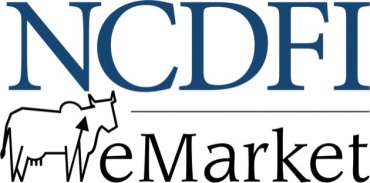 Post Auction
Seller contact bidders after the trading event to confirm the deal.

Payment will be released by the buyers while seller will deliver the commodities.

eAuction results shall be final and cannot be renegotiated.
www.NCDFIeMarket.com
Registration/Transaction Fees/EMD
www.NCDFIeMarket.com
Thank You
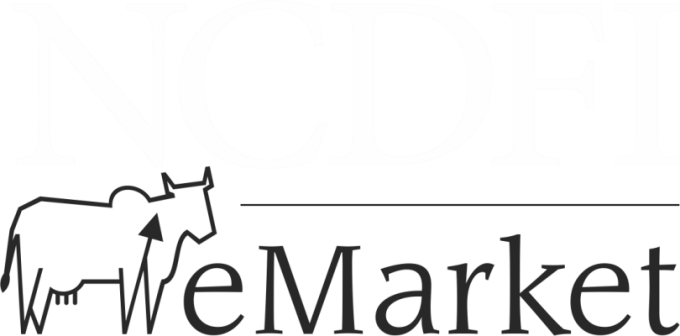 NDDB D-Lab Campus, Post Box 79, Anand 388 001
 +91-2692-288388 | Fax 288399
www.NCDFI.coop | www.NCDFIeMarket.com
[Speaker Notes: Thank you Page]